2122 LBS LA3 Burgerparticipatie
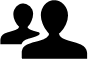 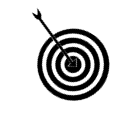 Samenwerken		
Deze opdracht maak je in groepsverband.
Plaats je product in Teams
Bekijk leerproducten van anderen en geef feedback.
Deadline = 10-10-2021
Leerdoel 
Je verdiept je in het bewust betrekken van de stakeholders bij de aanpak van de casus. 
Je onderzoekt welke aanpak bij jullie casus past.
Je beschrijft de toepassing ervan.
Leerproduct
Een verslag met daarin:
- een beschrijving in je eigen woorden van de vormen van burgerparticipatie 
- een onderbouwde keuze voor een specifieke vorm van burgerparticipatie 
- een implementatieplan 
- APA-bronvermelding
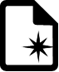 Bijeenkomsten
- Bijeenkomsten thema ‘participatie’
- Beleid Gemeente Tilburg met betrekking tot bewonersparticipatie 
- Zelfwerkuren
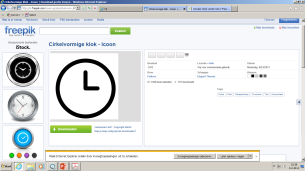 Bronnen
Lessen over burgerparticipatie en de behandelde bronnen 
Richtlijnen APA-bronvermelding
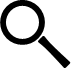 Leerpad
- Onderzoek het begrip en de verschillende vormen van burgerparticipatie 
- Onderzoek welke vorm het beste aansluit bij jullie casus en de betrokken stakeholders
- Maak een keuze voor een specifieke vorm en onderbouw deze keuze   
- Werk deze vorm uit voor jullie casus  
- Maak een eenvoudig implementatieplan met in ieder geval de stappen, een planning en taakverdeling waarmee de gemeente deze vorm kan uitvoeren.
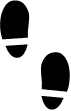 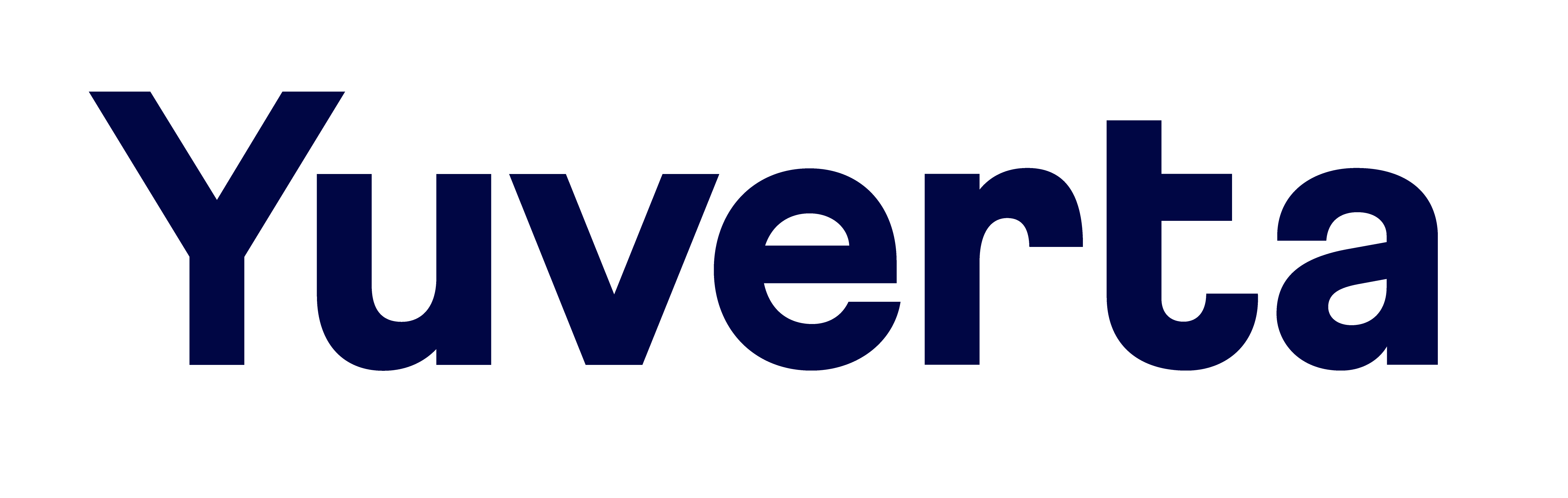